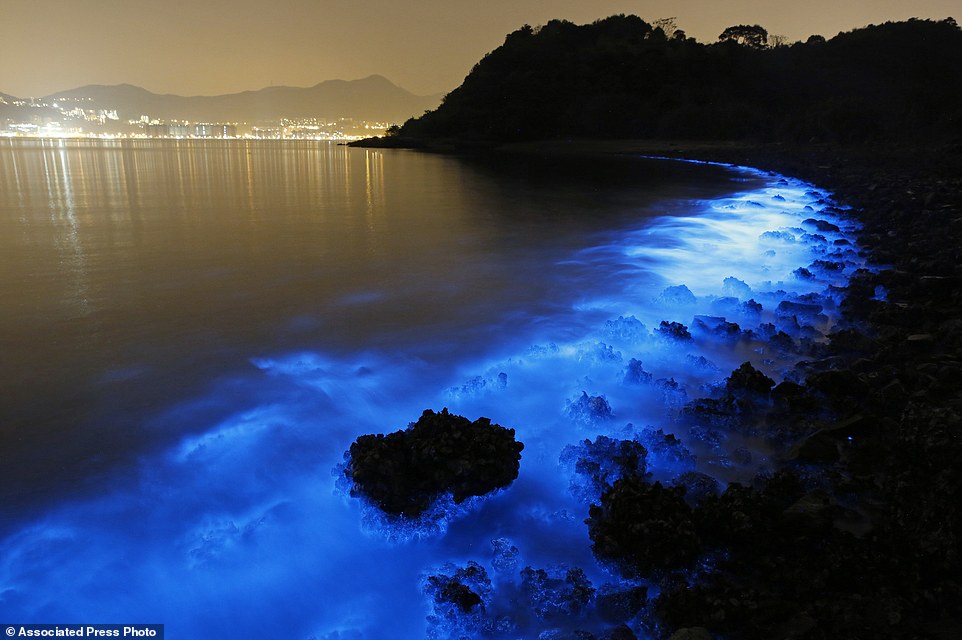 LUMINISCENCE
světélkující svítilka třpytivá (Noctiluca scintillans)
 na pobřeží Hong Kongu
Jak vzniká luminiscence ?
Luminiscence je děj,při němž dochází k samovolnému záření pevných či kapalných látek,jako přebytek záření tělesa nad úrovní jeho tepelného záření.

Vzniká excitací(vybuzením)-proces, při kterém dochází k přechodu energetického stavu atomu, molekuly či iontu na vyšší energetickou hladinu.

Částice se z nestabilního vyššího ener.stavu vrací do původního stavu
  -> vyzáření přebytečné energie ve formě fotonů

Luminofory-látky,u nichž dochází k luminiscenčnímu záření
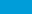 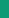 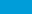 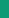 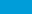 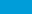 Fluorescence
luminiscence zmizí s přerušením excitace
pod UV lampou jej můžeme pozorovat u toniku(obsahuje chinin),či bankovek-ochranná funkce
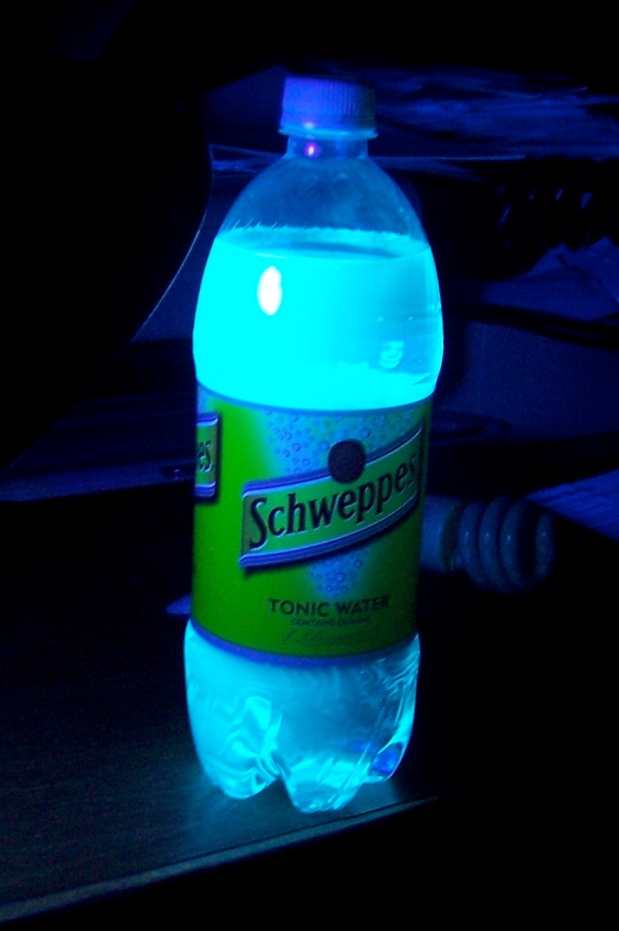 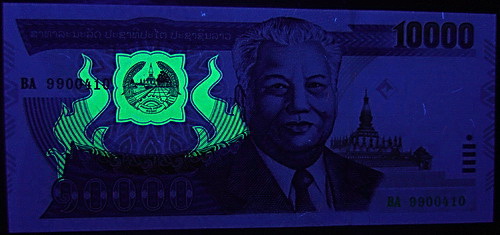 Fosforescence
luminiscence trvá i po přerušení excitace (několik minut až hodin)
SrAl2O4 a ZnS
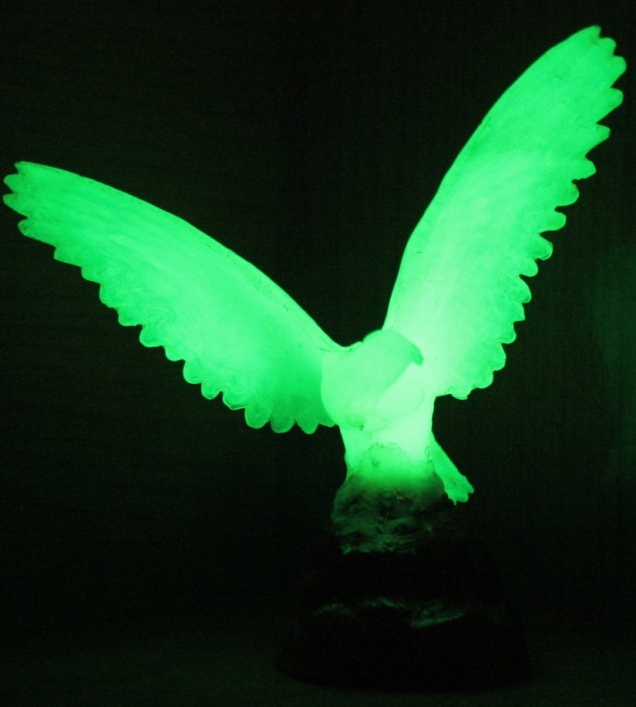 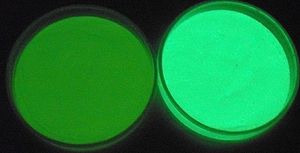 Fotoluminiscence
je luminiscence vyvolaná elektromagnetickým zářením
buzení fotoluminiscence se provádí zdrojem ultrafialového nebo viditelného záření

můžeme jej pozorovat u minerálů- např.fluorit,autunit

u rostlin chlorofyl pohlcuje UV záření a vyzařuje červené světlo(např. u zelených řas)

ze živočichů světélkují štíři-vnější kostrou vnímají ultrafialové záření, které pak dále zpracovávají a dovedou se díky tomu ukrývat i ve zdánlivě neprostupné tmě
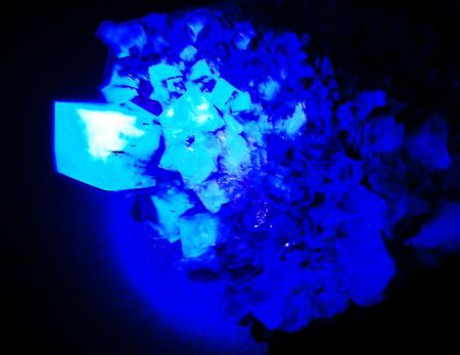 světélkující fluorit pod UV lampou
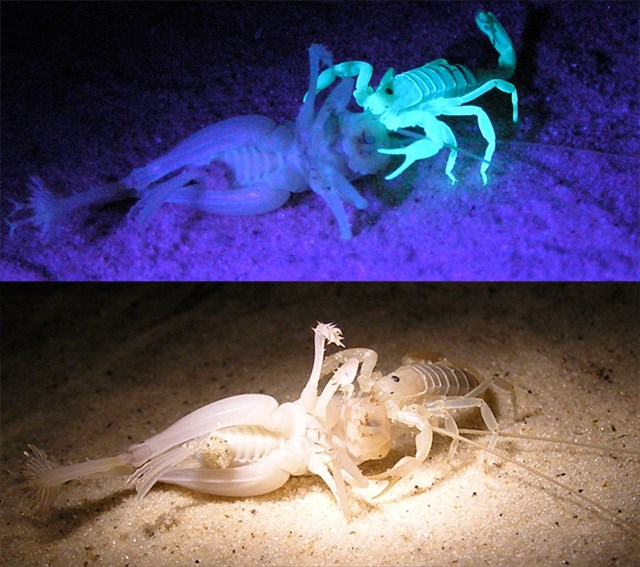 štír Paruroctonus utahensis pojídající cvrčka
Chemiluminiscence
chemická reakce dodá energii, jejíž část je poté přeměněna na světlo.


Bioluminiscence
 je schopnost organismů vyzařovat světlo
oxidace luciferinu pomocí enzymu luciferázy
Vzniká až 96% světla a jen  4% tepla
Tuto schopnost mají např. světlušky, svítilky, medúza rodu Aequorea,některé houby(rody Panus,Omphalotus) a ryby(šírotlamka ,ďas,lampovník) aj.
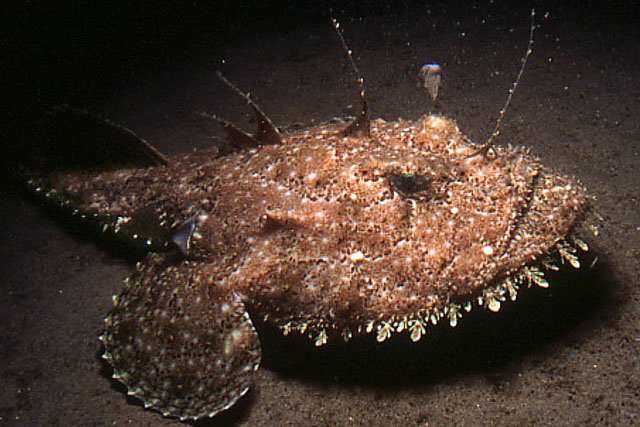 ďas mořský(Lophius piscatorius)
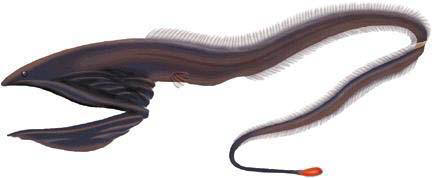 šírotlamka pelikánovitá(Eurypharynx pelecanoides)
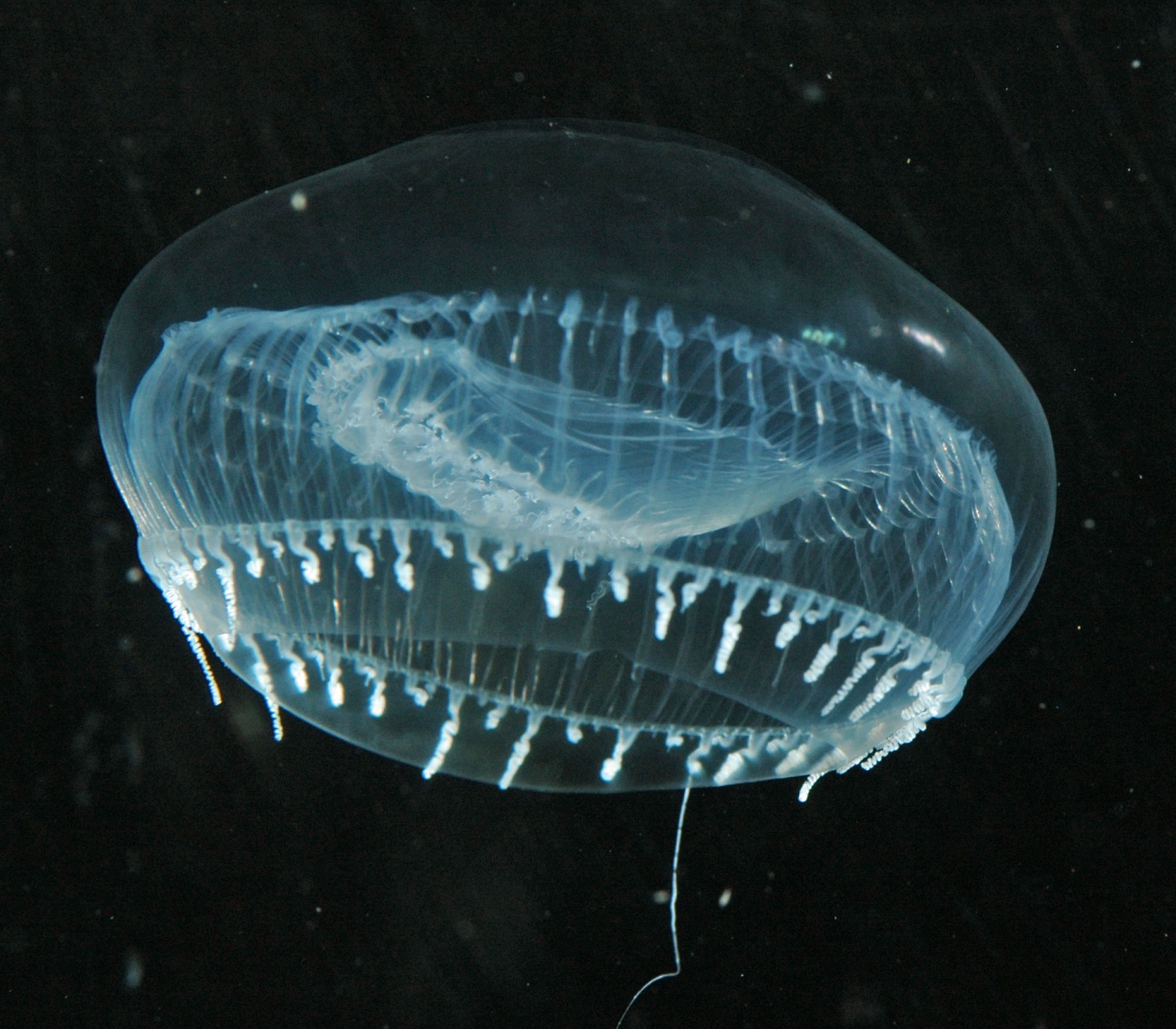 medúza Aequorea victoria
Elektroluminiscence
prochází-li elektrický náboj luminoforem, excitované elektrony uvolňují svou energii ve formě fotonů - světla.

využití v zábavním průmyslu, bezpečnosti dopravy ,alternativa za světelné panely z LED displejů, drahých plazmových obrazovek apod.
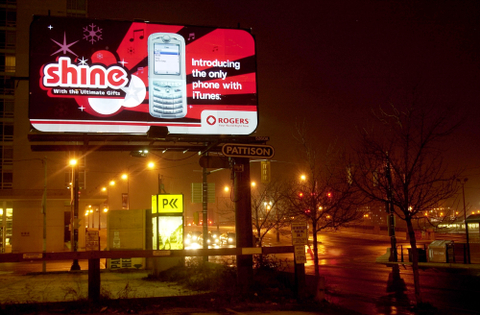 První elektroluminiscenční billboard na světě z roku 2006
Katodoluminiscence
vyvolána dopadajícími elektrony
stinítko  televizní obrazovky,osciloskopu

Termoluminiscence
vyvolána vzrůstem teploty po předchozím dodání energie 
 termoluminiscenční dozimetry

Triboluminiscence
vzniká při drcení některých krystalů lámním,třením,deformací
můžeme ji pozorovat při drcení zrnek karborunda,krystalů cukru,křemene nebo slídy
Děkuji za pozornost
Zdroje
Zdroje obrázků
 http://i.dailymail.co.uk/i/pix/2015/01/22/6VmSbEs7yHSK2-2922420- This_Thursday_Jan_22_2015_photo_made_with_a_long_exposure_shows_-a-28_1421970527600.jpg
https://btwstonesandstars.files.wordpress.com/2012/11/100_2599.jpg
http://laos.changnoi-0815.de/images/uv/uv10.0v.JPG

http://www.minam.estranky.cz/img/mid/511/fluorit--anglie--cumberland--weardale--pod-uv.jpg
http://www.osel.cz/_popisky/132_/s_1326053715.jpg
http://zivazeme.cz/images/das-morsky01.jpg
http://bioweb.uwlax.edu/bio203/s2007/rattray_mari/GulperEel.jpg 
http://upload.wikimedia.org/wikipedia/commons/d/d2/Aequorea2.jpeg 
http://upload.wikimedia.org/wikipedia/en/7/7a/Rogers_Shine-01.jpg 

Zdroje informací
http://cs.wikipedia.org/wiki/Luminiscence
http://vnuf.cz/sbornik/prispevky/13-14-Konecny.html
http://www.osel.cz/6074-svetelkujici-exoskelet-stiru-funguje-jako-velike-oko.html?typ=odpoved&id_prispevku=115104
http://fyzika.jreichl.com/main.article/view/779-aktivni-prostredi-luminiscence